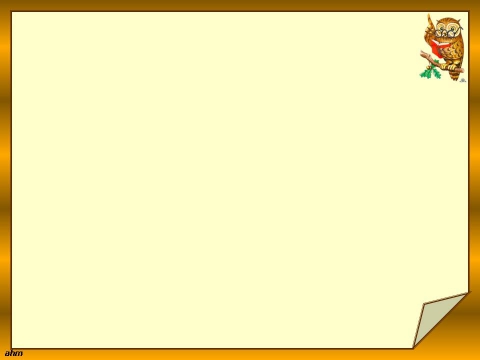 Двенадцатое декабря.
Классная работа.
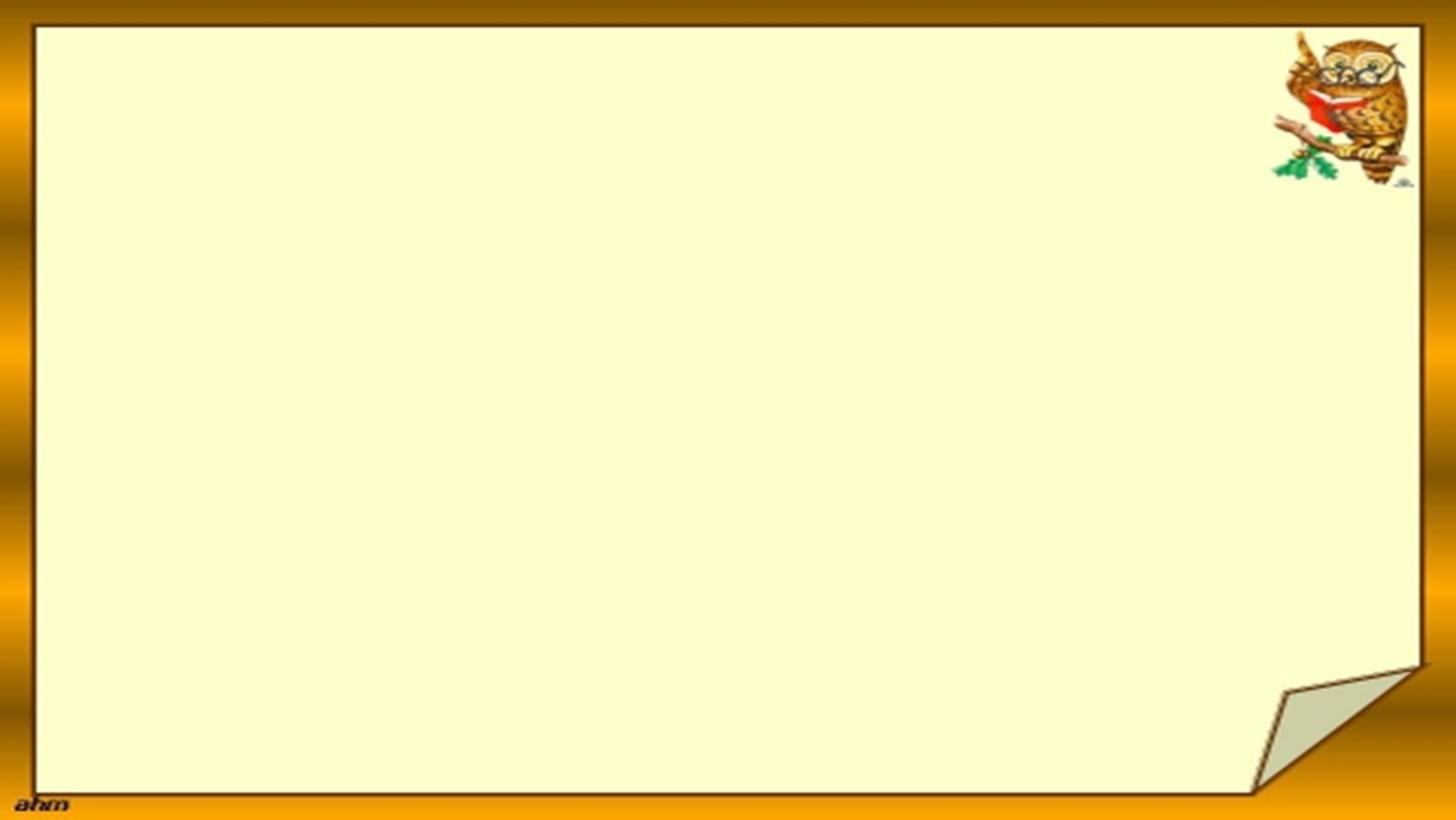 Быстрый диктант
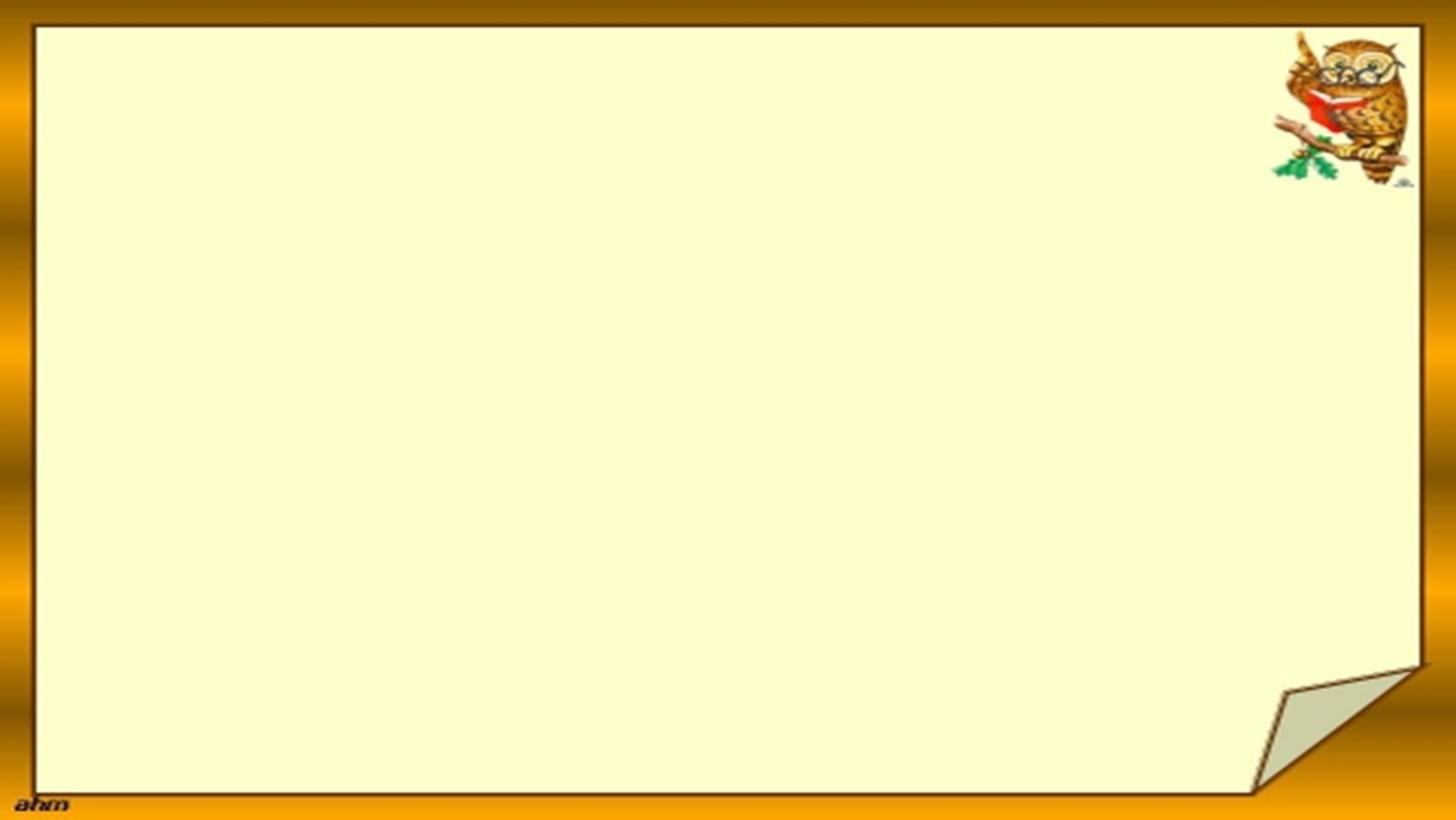 Быстрый диктант
1, 2, 2, 1, 2, 3, 2, 3, 2, 1, 3, 3, 1, 3, 1
Оцени себя!
                   
                   без ошибок

                    допустил 1- 3 ошибки

              допустил 4 и больше ошибок
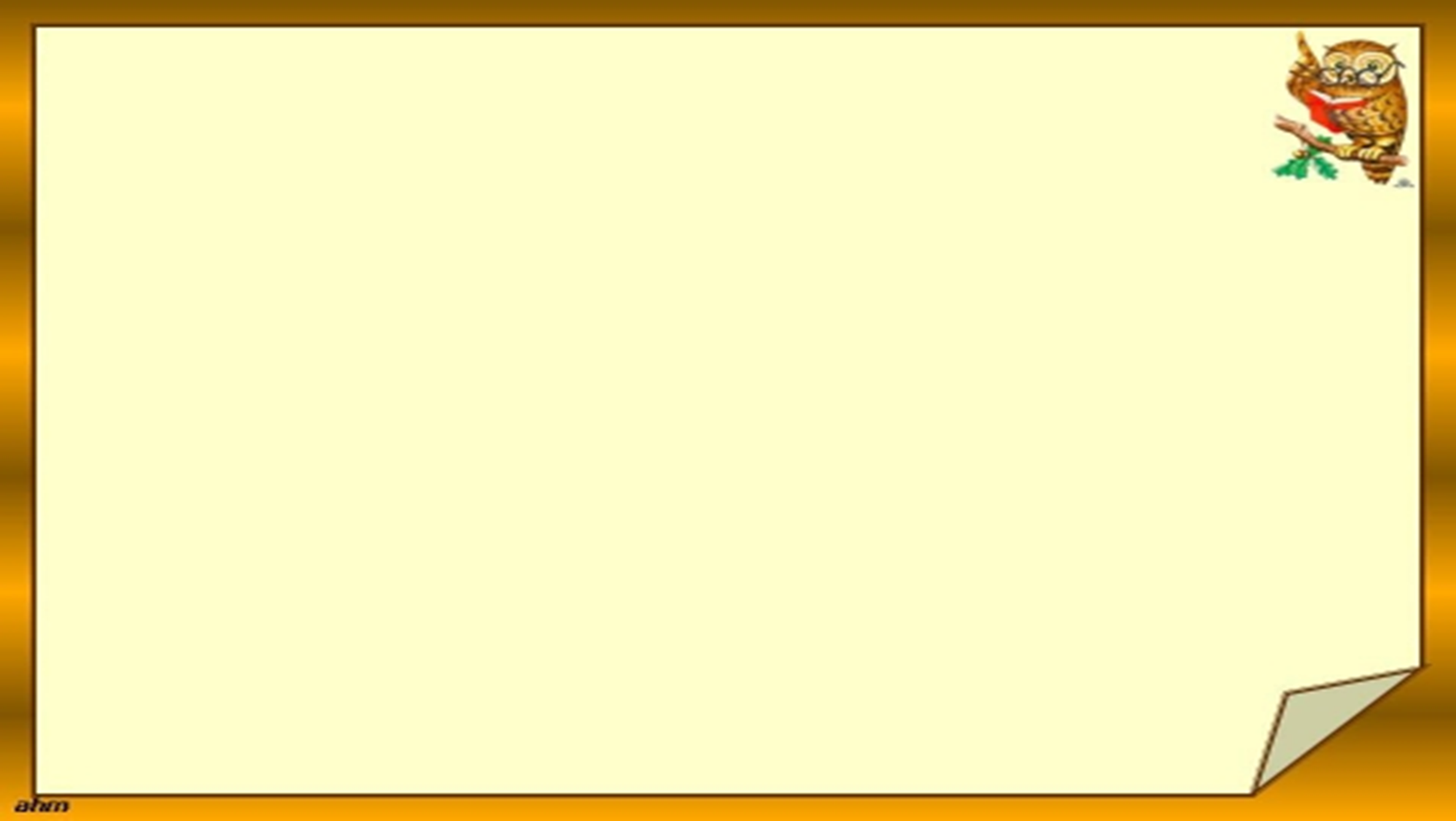 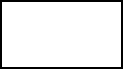 Оцени себя!
                   
                   без ошибок

             с ошибками
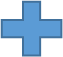 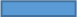 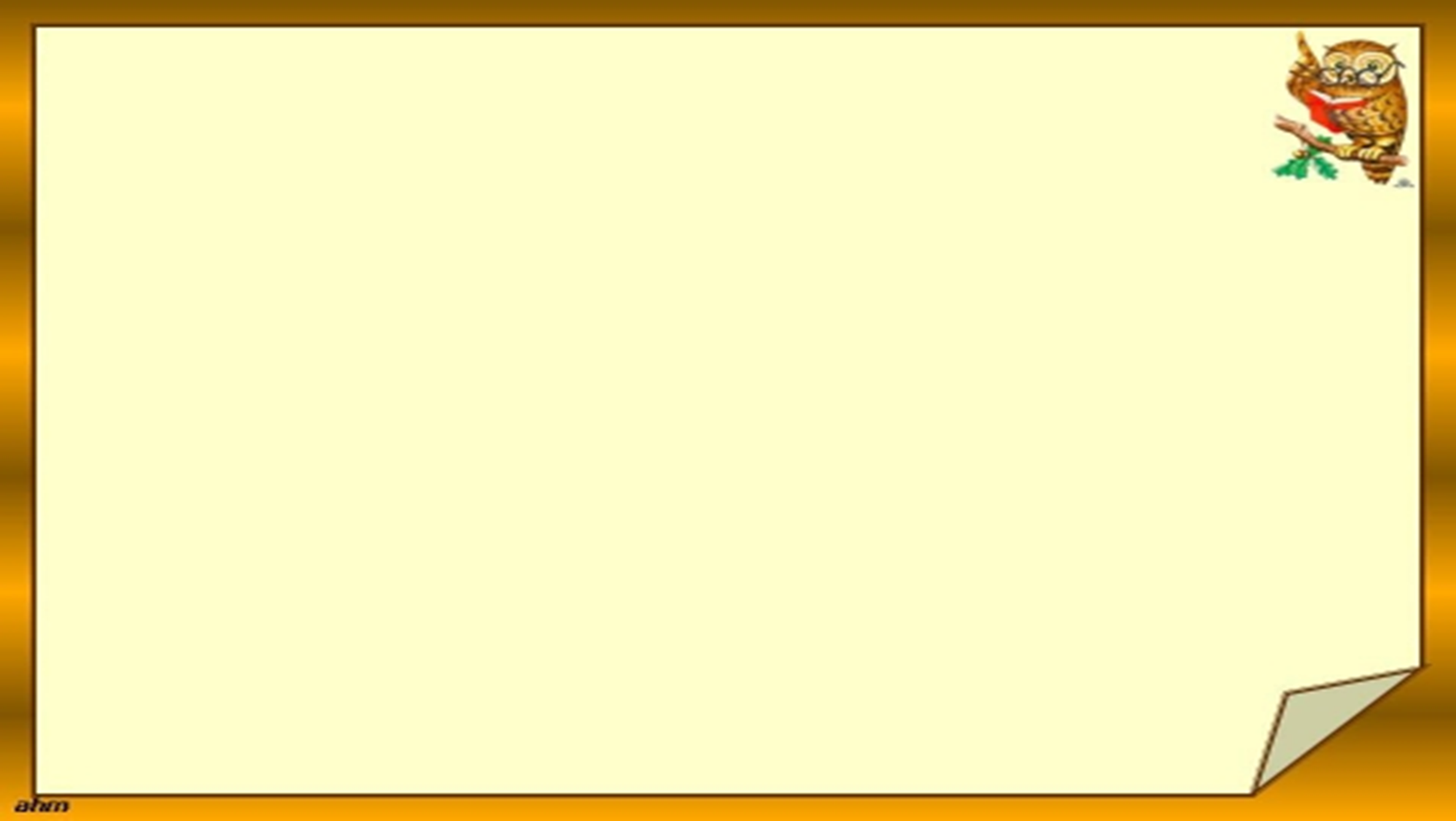 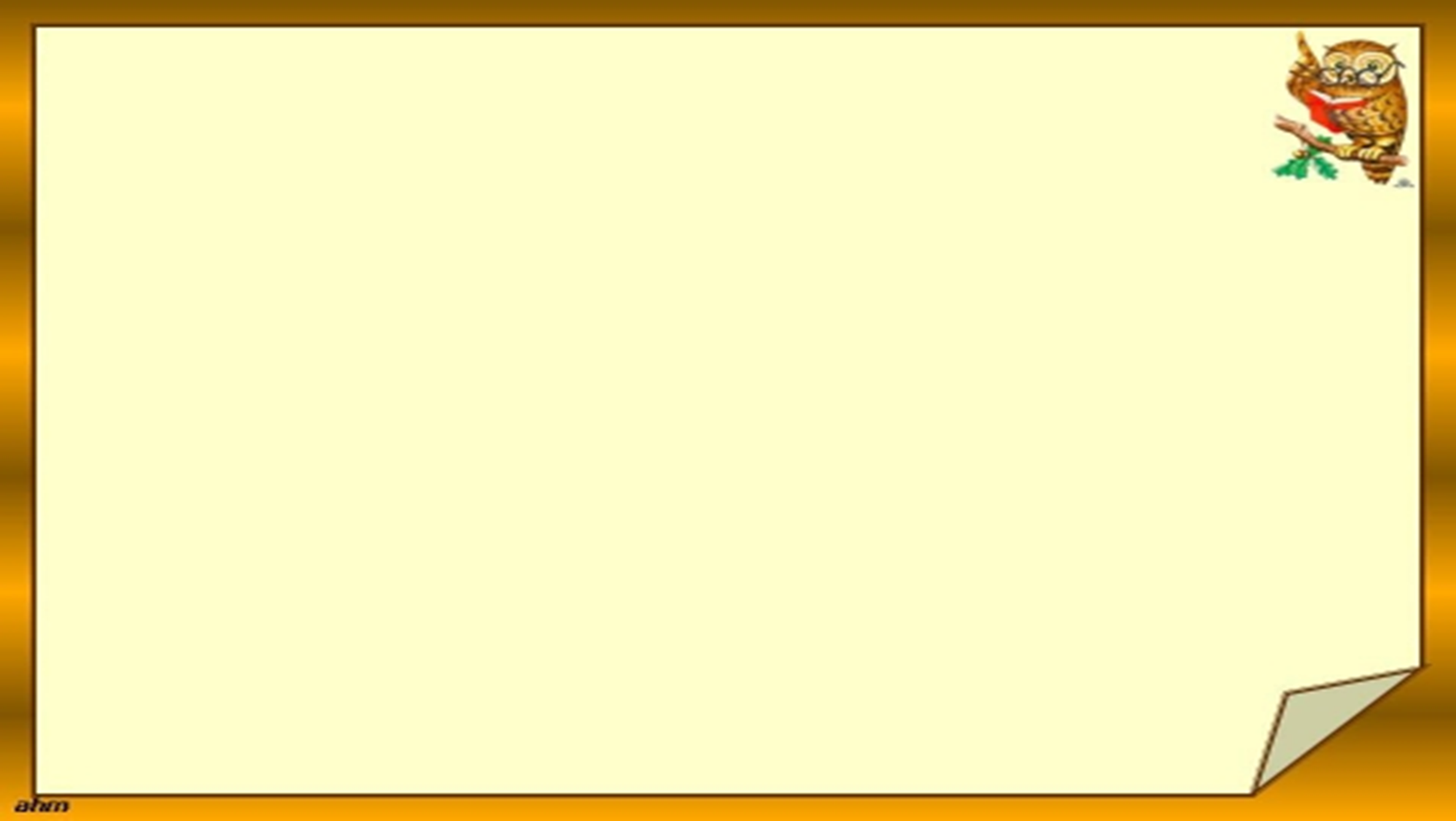 Оцени себя!
                   
                 без ошибок

                допустил 1- 3 ошибки

              допустил 4 и больше ошибок
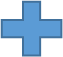 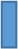 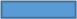 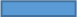 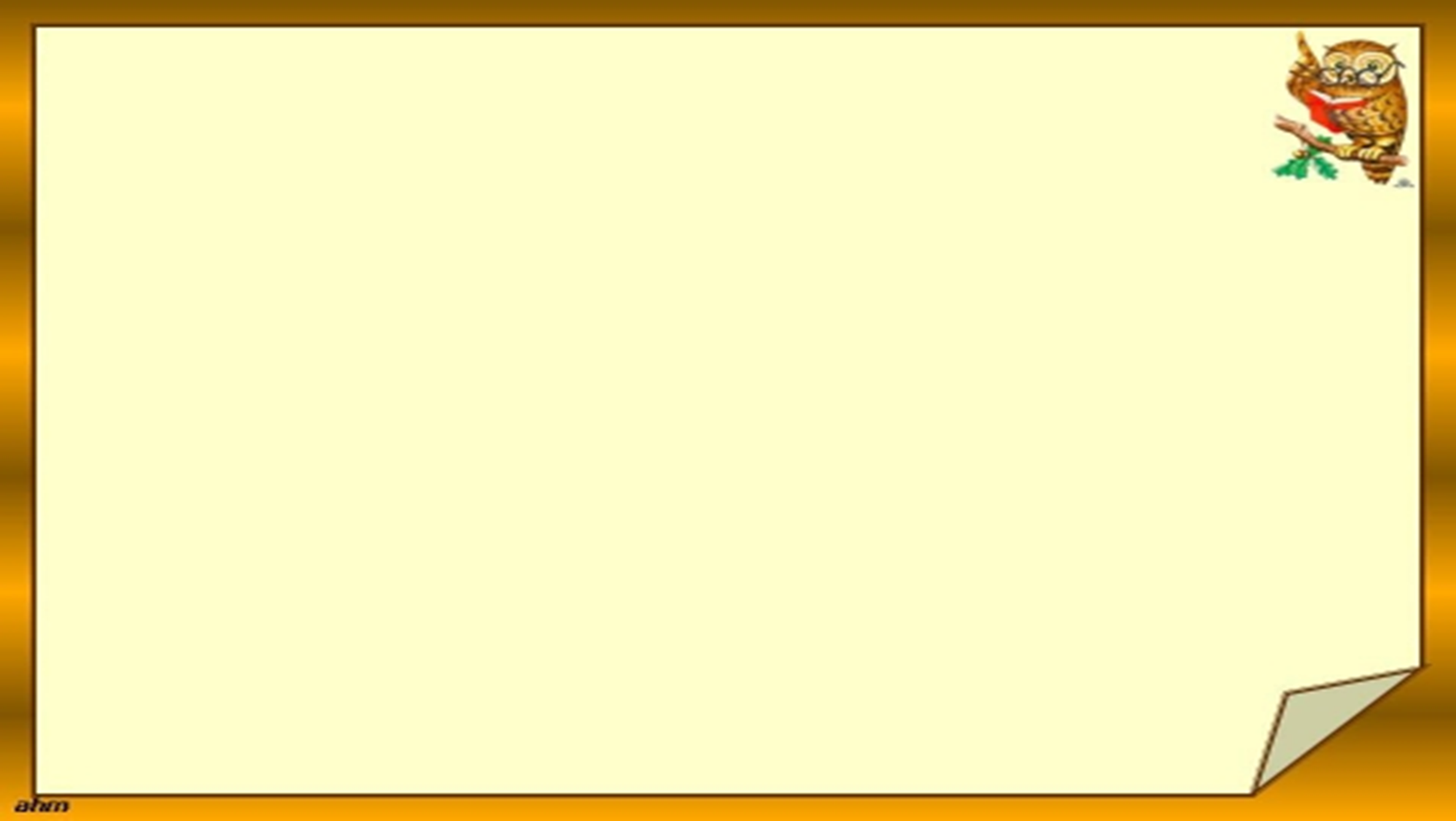 Прочитайте предложение. Найдите имена существительные и определите склонение.
 
И ДНЕМ, И НОЧЬЮ КОТ УЧЕНЫЙ ВСЕ ХОДИТ ПО ЦЕПИ КРУГОМ.

НА СОСНЕ ВЕСЕЛЫЙ ДЯТЕЛ БЕЛКЕ ДОМИК КОНОПАТИЛ.
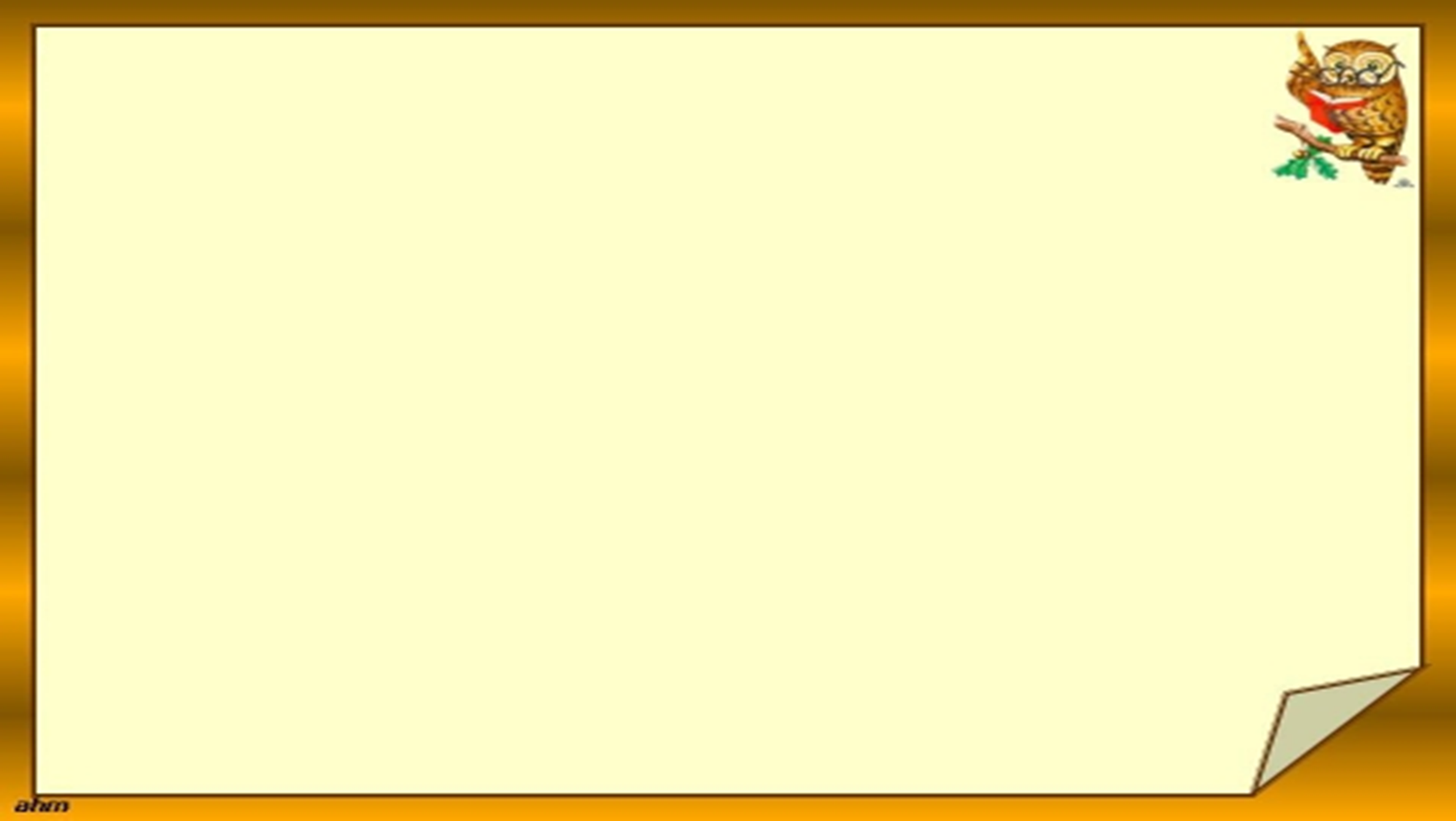 Проверка
И днем (2 скл.), и ночью (3 скл.) кот (2 скл.) ученый все ходит по цепи (3 скл.) кругом.

На сосне (1 скл.) веселый дятел (2 скл.) белке (1 скл.) домик (2 скл.) конопатил.
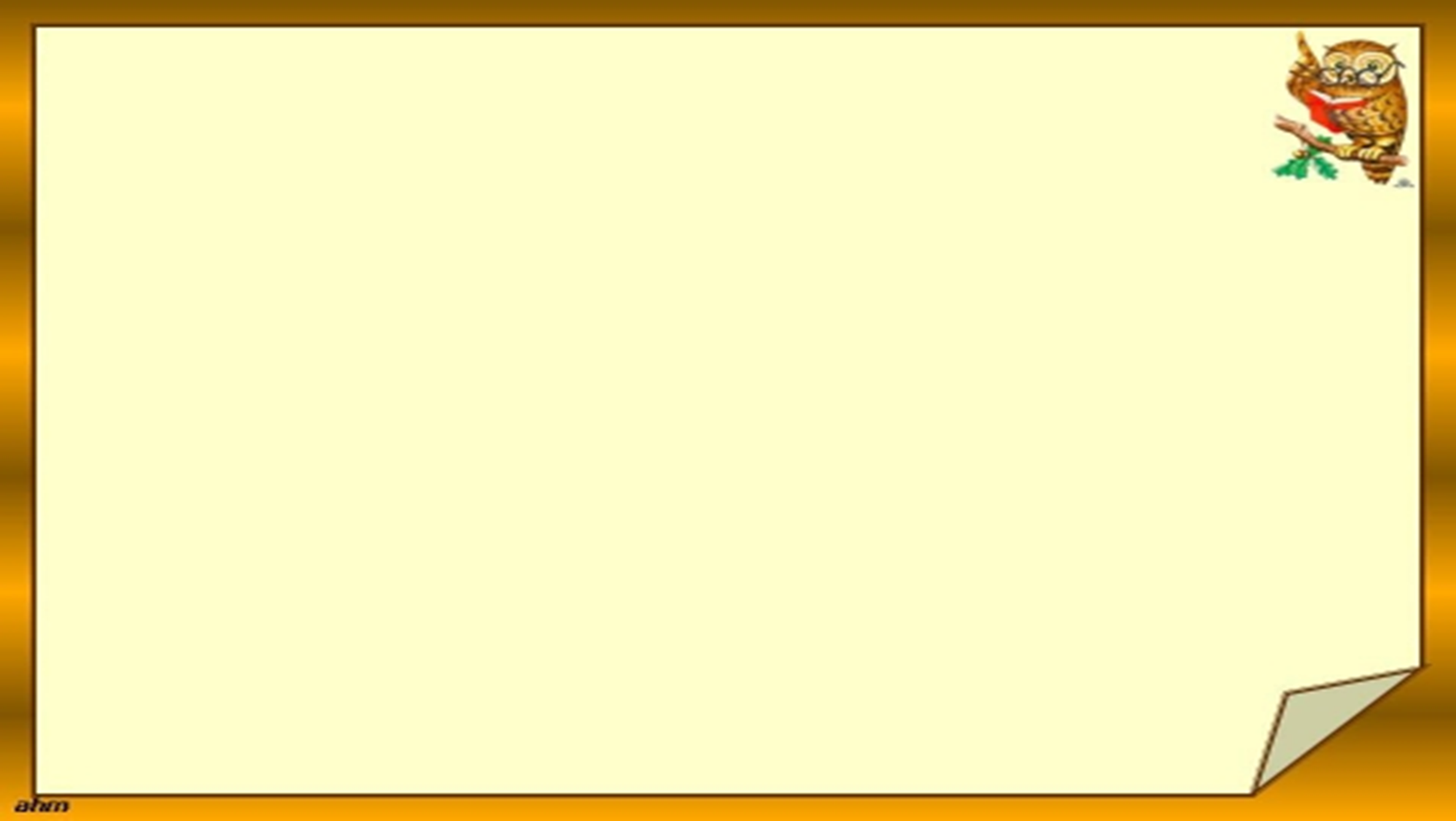 Оцени себя!
                   
                 без ошибок

                допустил 1- 3 ошибки

              допустил 4 и больше ошибок
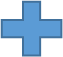 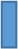 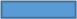 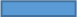 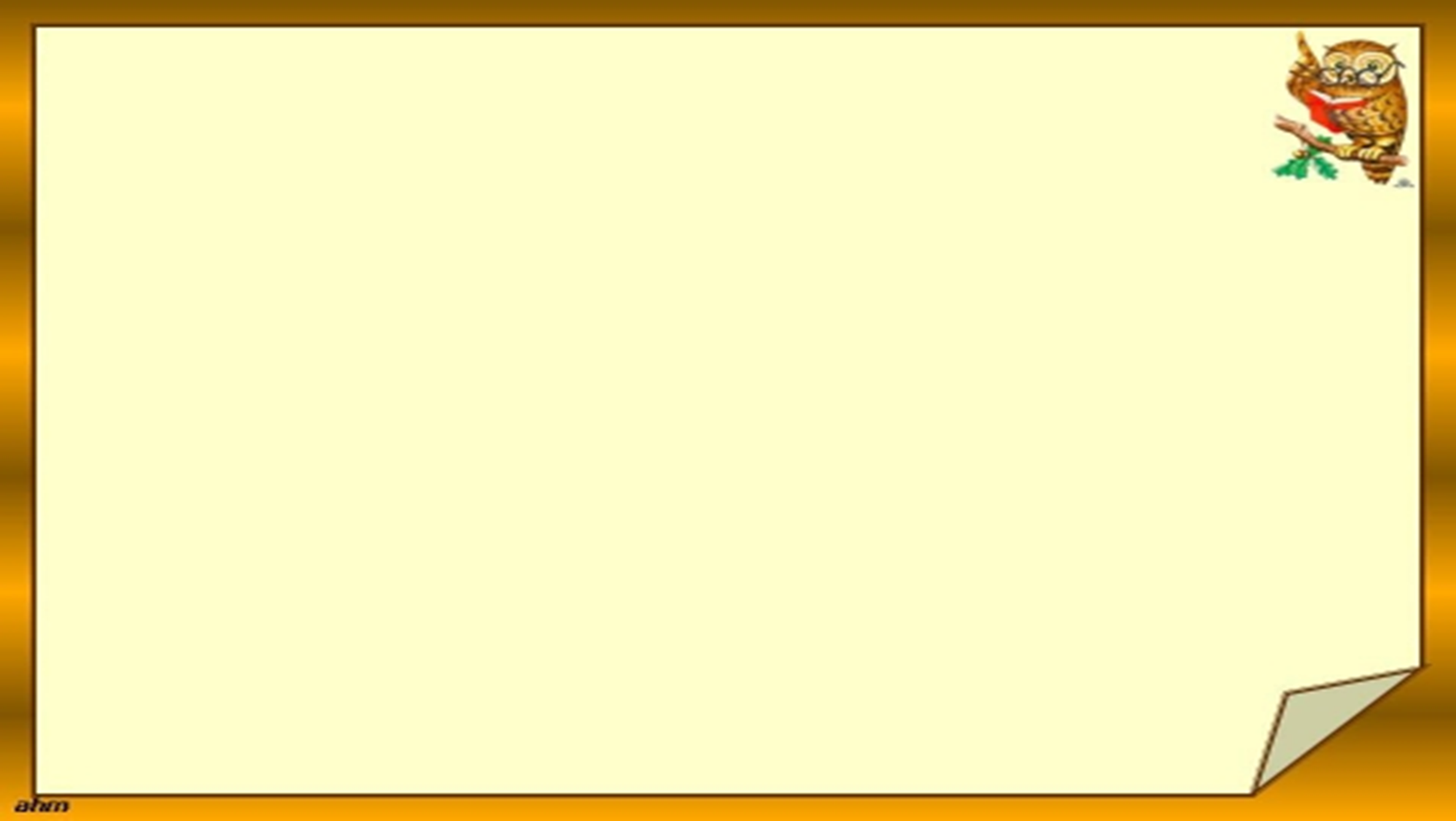 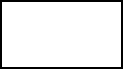 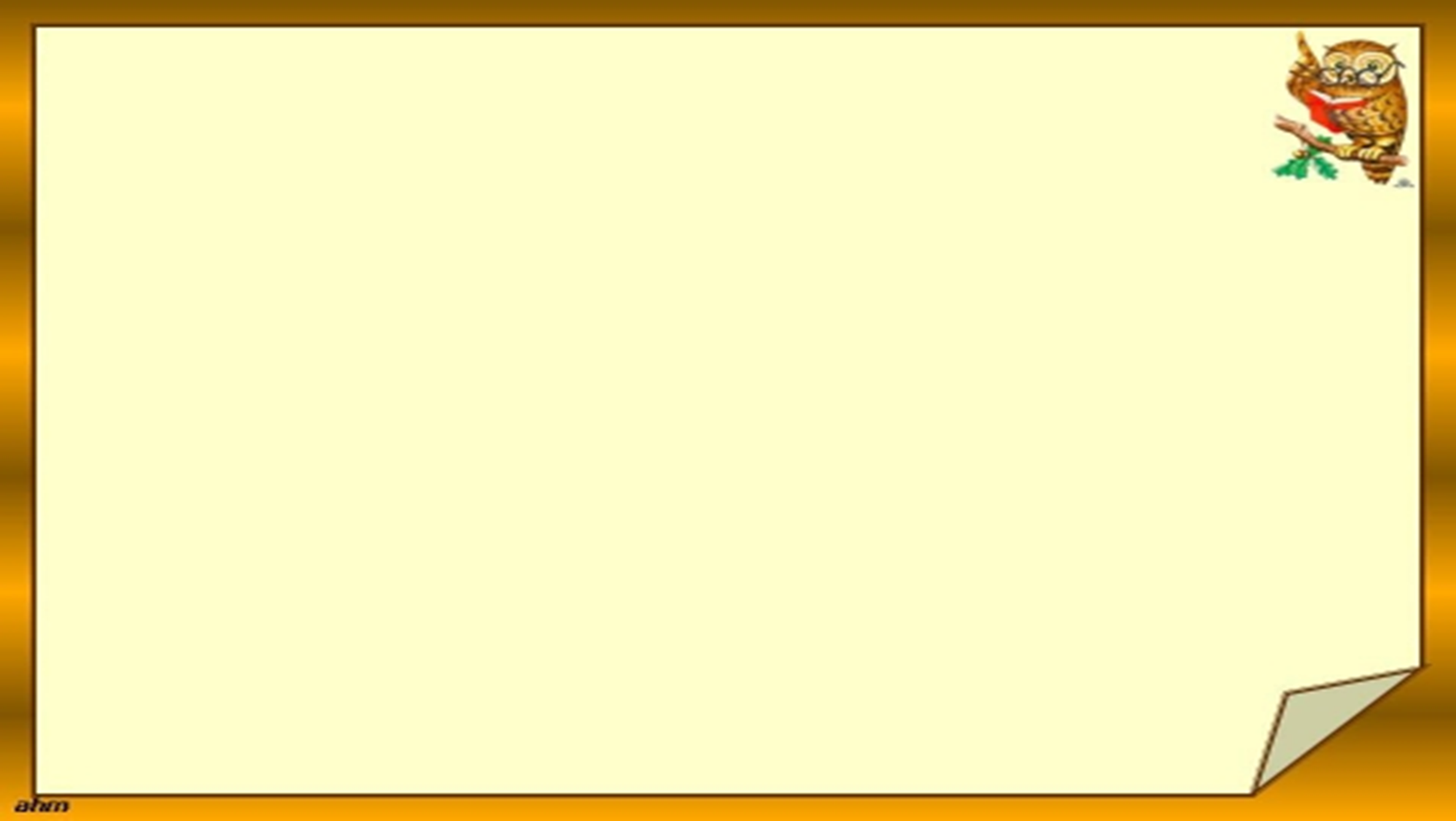 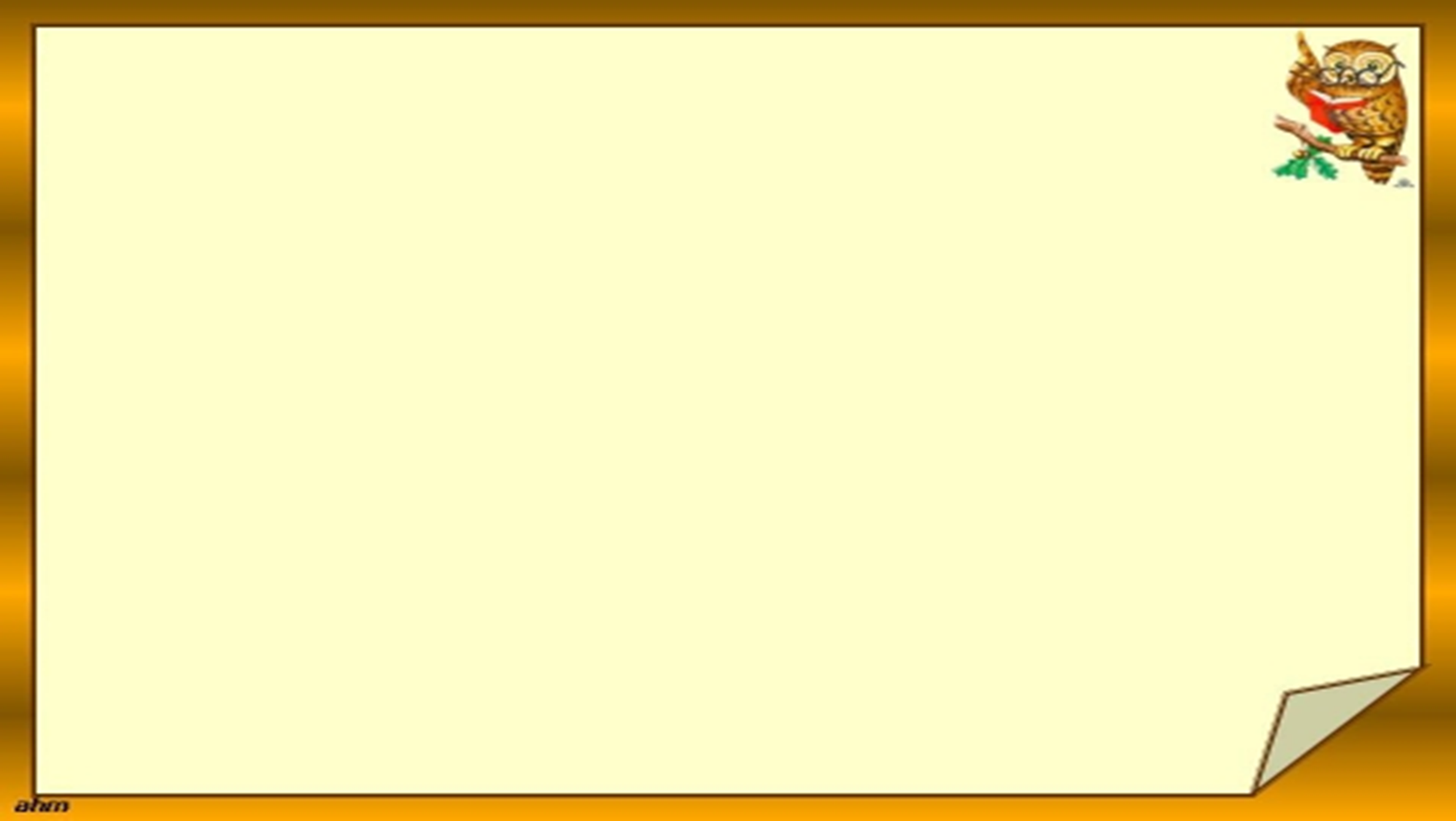 Оцени себя!
                   
                 без ошибок

                допустил 1- 3 ошибки

              допустил 4 и больше ошибок
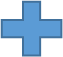 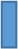 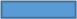 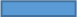 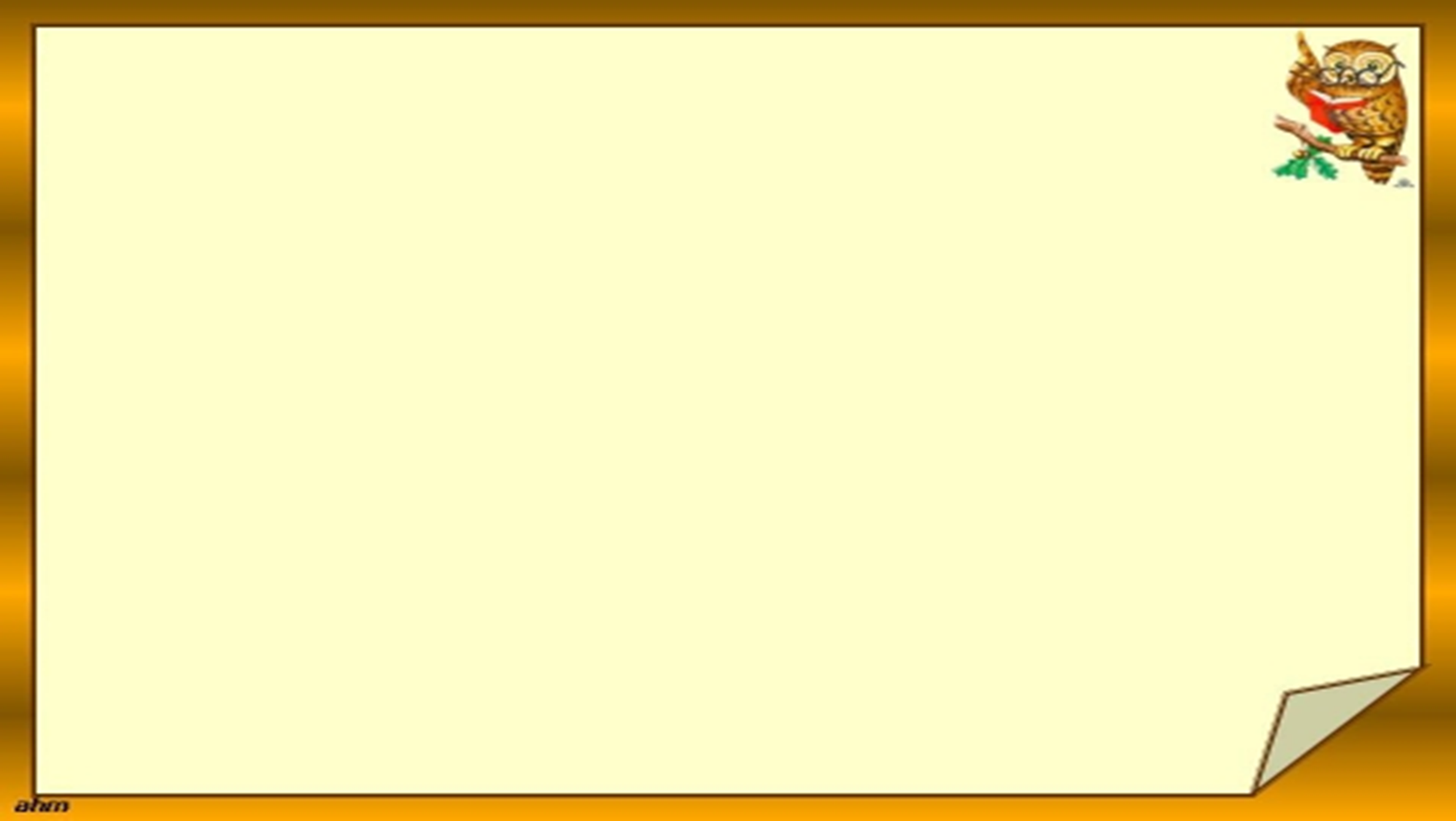 Прочитайте, проанализируйте данные слова и найдите ошибки в определении склонения, исправьте их.
Папа (1 скл.), от отца (1 скл.), дочь (3 скл.), в тетради (1 скл.), тетрадка (1скл.), без альбома (3 скл.), от храбрости (2 скл.), храбрец (1 скл.), отвага (2 скл.), без снега (1 скл.), ночи (3 скл.), одежда (3 скл.), к Саше (2 скл.), трава (1 скл.), машинисты (1 скл.), машина (1 скл.), деревня (3 скл.).
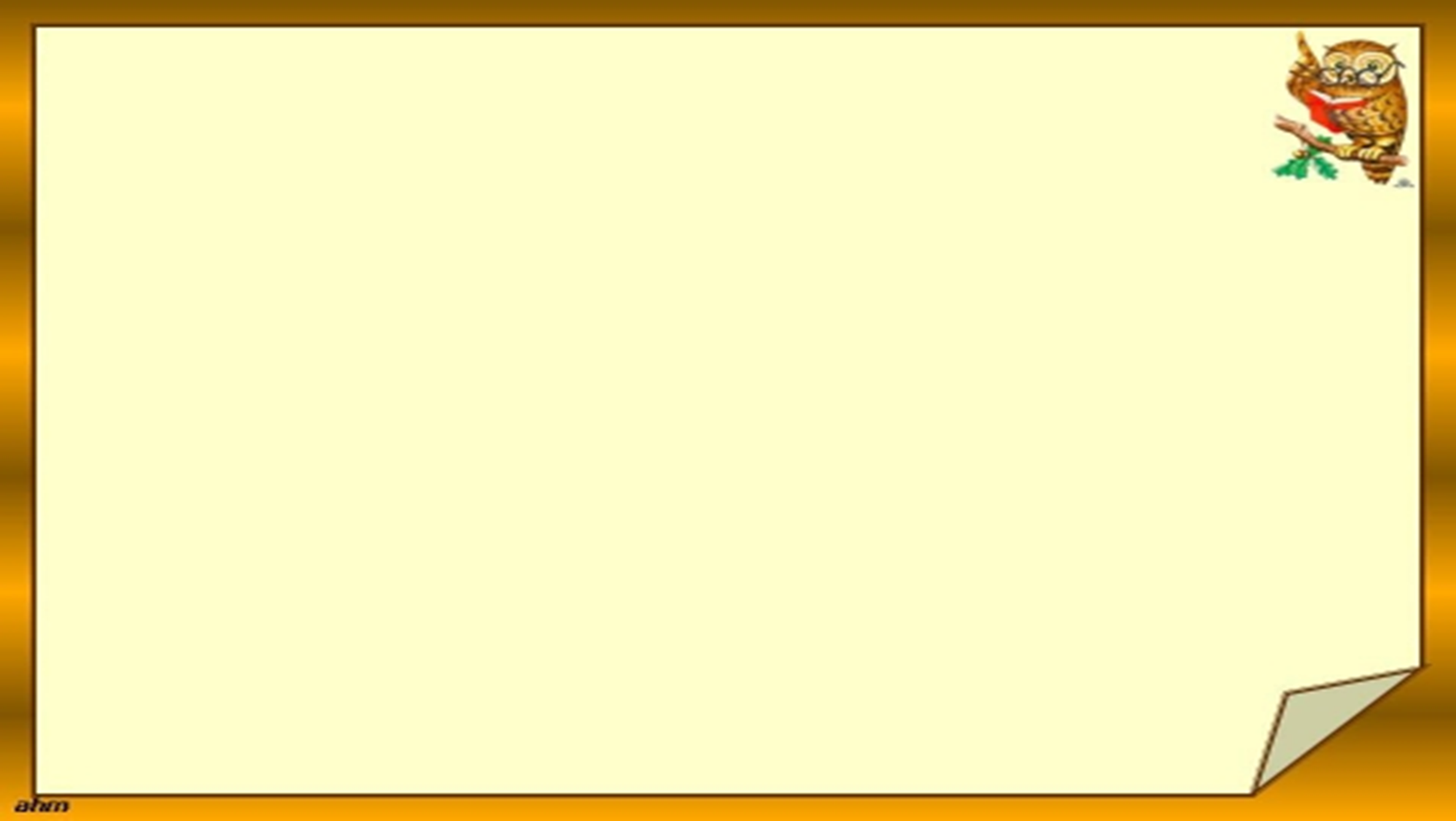 Проверка 
Папа (1 скл.), от отца (2 скл.), дочь (3 скл.), в тетради (3 скл.), тетрадка (1скл.), без альбома (2 скл.), от храбрости (3 скл.), храбрец (2 скл.), отвага (1 скл.), без снега (2 скл.), ночи (3 скл.), одежда (1 скл.), к Саше (1 скл.), трава (1 скл.), машинисты (2 скл.), машина (1 скл.), деревня (1 скл.).
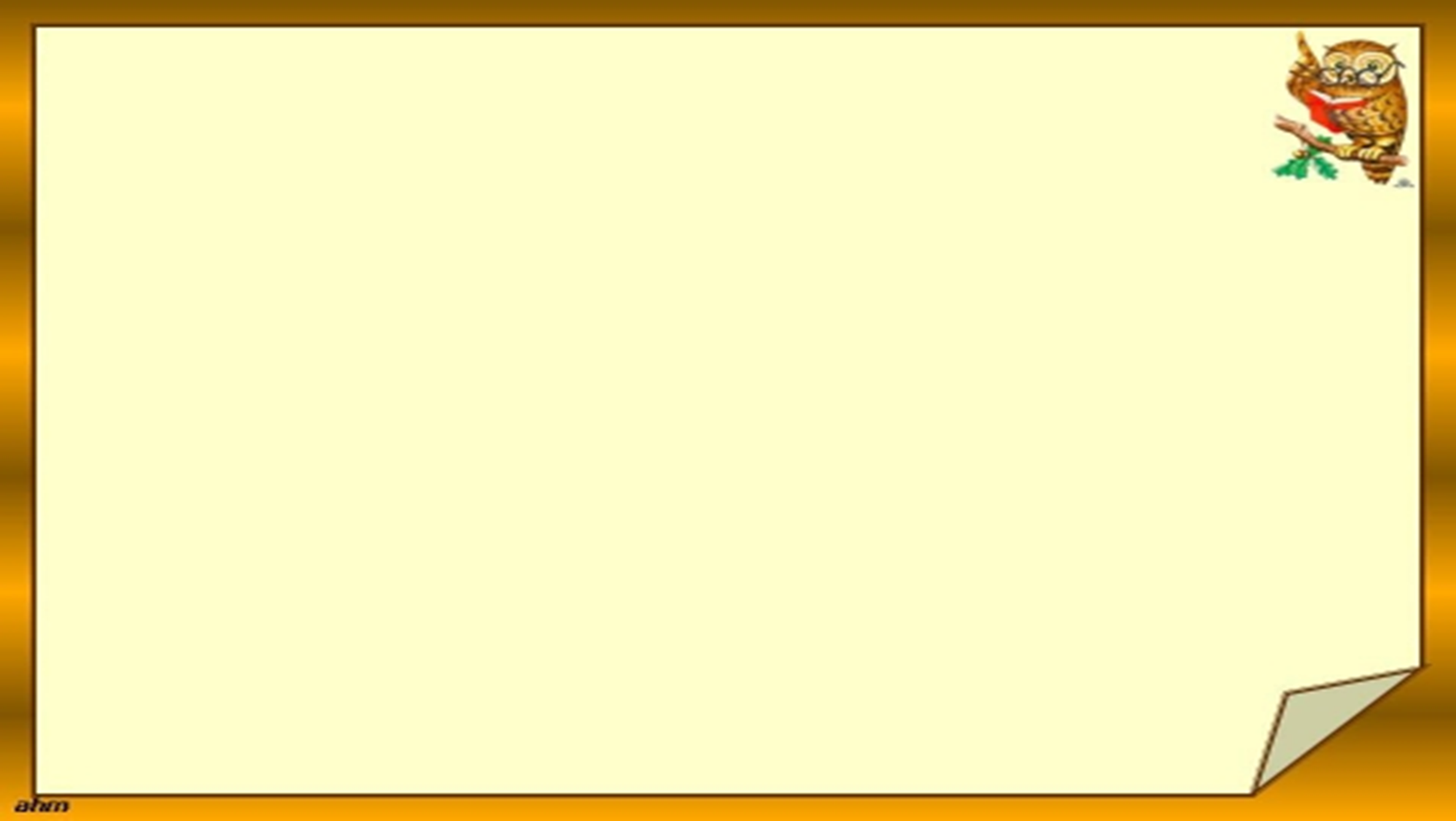 Оцени себя!
                   
                 нашёл все ошибки и исправил их правильно

                нашёл все ошибки, но при исправлении 
              допустил ошибки
              
              не все ошибки нашёл и при исправлении 
              допустил ошибки
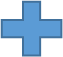 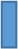 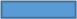 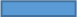 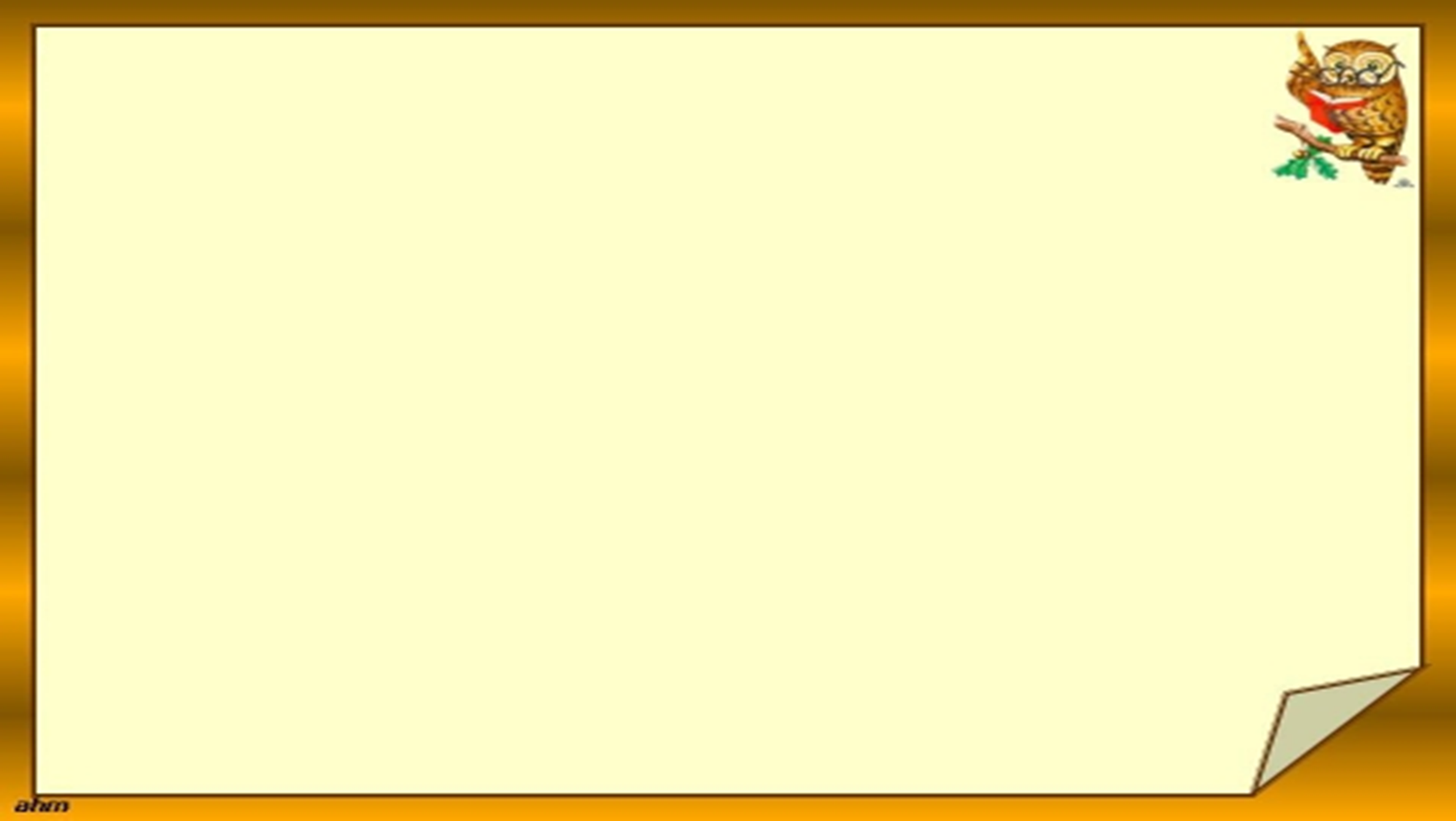 Домашнее задание:
с.148, у.170, 
дополнительно: 
составить рассказ "Что мы знаем о склонении имён существительных"